TRÒ CHƠI
 ĐÀO VÀNG
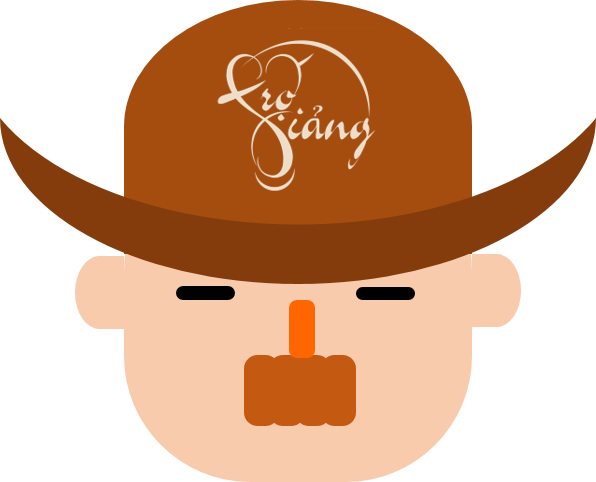 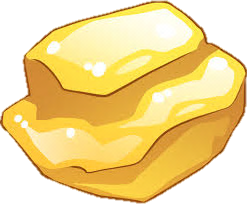 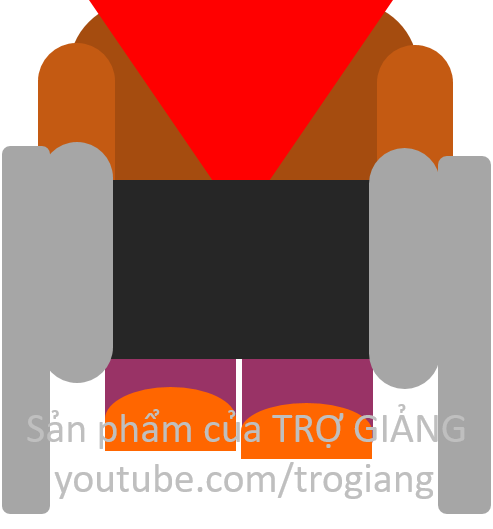 BẮT ĐẦU
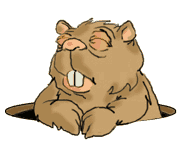 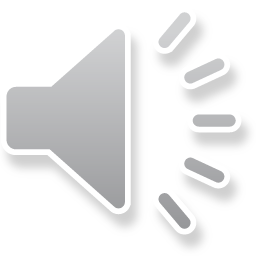 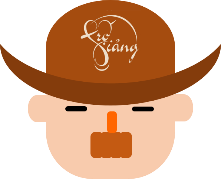 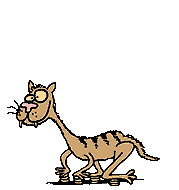 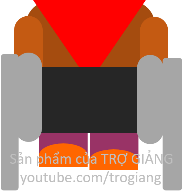 100$
150$
50$
20$
10$
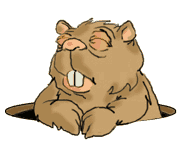 10$
100$
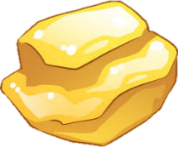 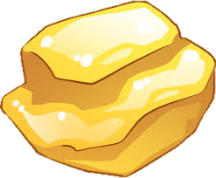 150$
20$
50$
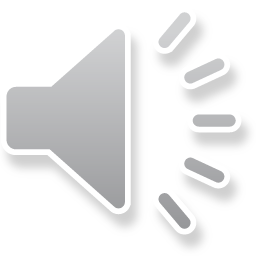 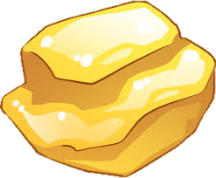 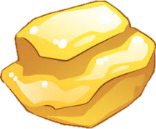 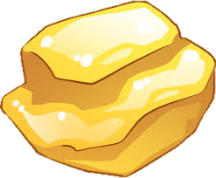 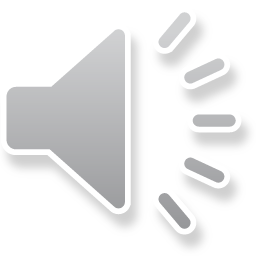 Câu hỏi số 1
(Thầy cô sửa câu hỏi lại)
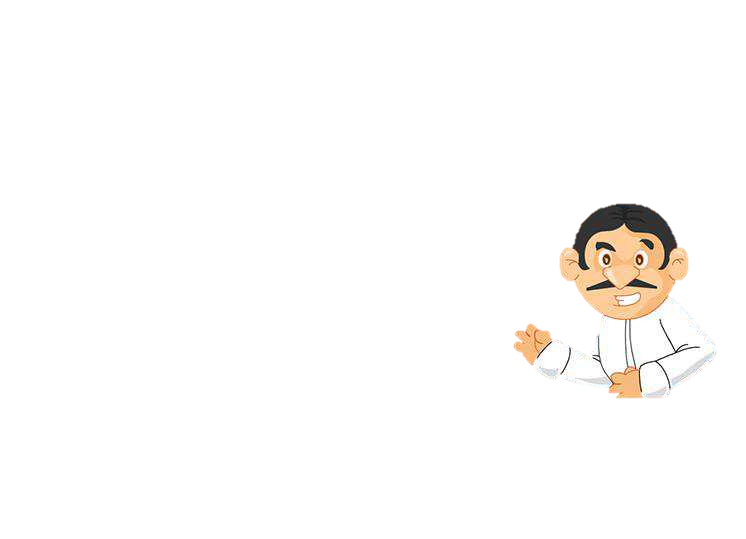 Câu hỏi số 2
(Thầy cô sửa câu hỏi lại)
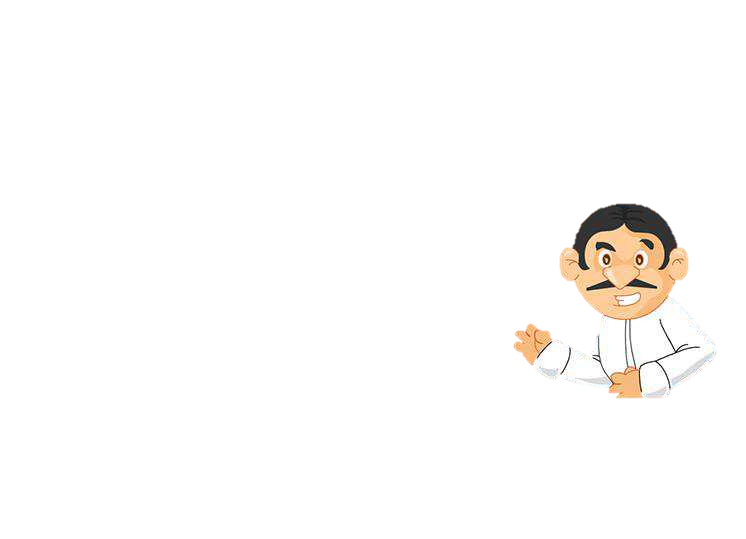 Câu hỏi số 3
(Thầy cô sửa câu hỏi lại)
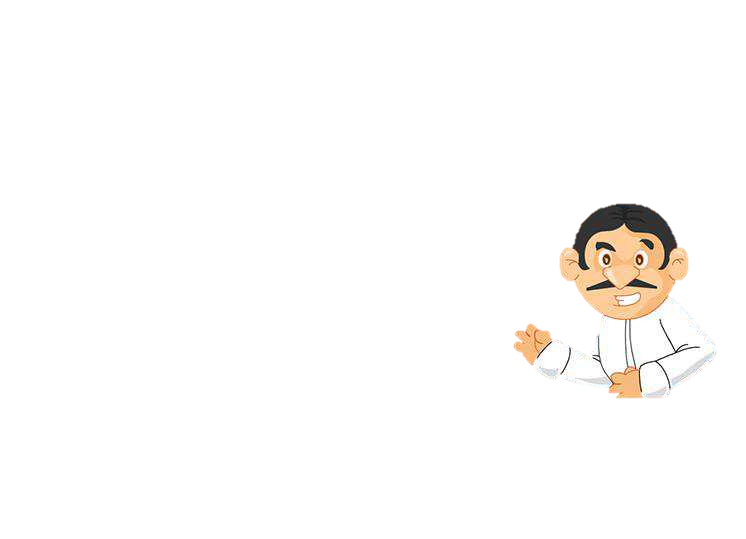 Câu hỏi số 4
(Thầy cô sửa câu hỏi lại)
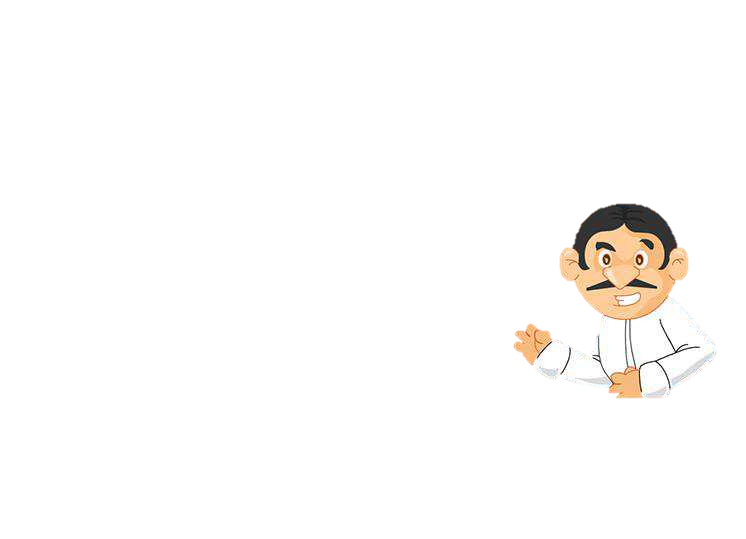 Câu hỏi số 5
(Thầy cô sửa câu hỏi lại)
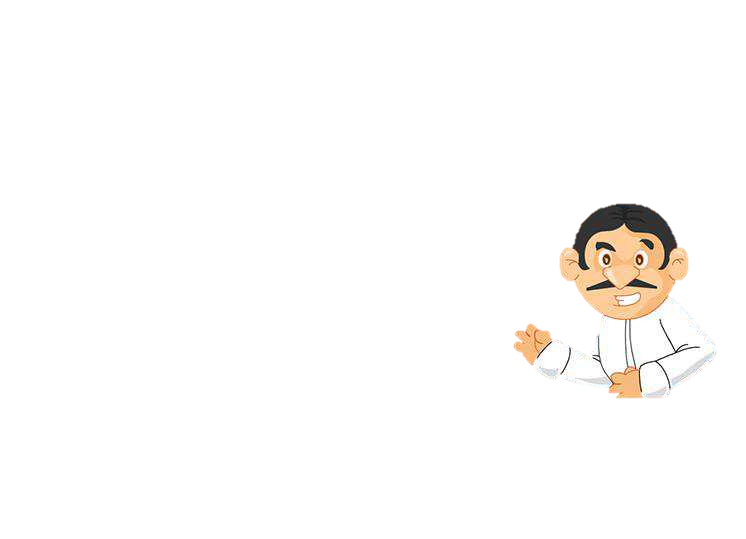 PHẦN TIẾP THEO CỦA BÀI HỌC
Cảm ơn các bạn đã ủng hộ TRỢ GIẢNGĐăng ký kênh tạo động lực cho mình ra nhiều trò chơi mới bạn tôi nhé!( Sến xíu : yêu các bạn thật nhiều hihi : )
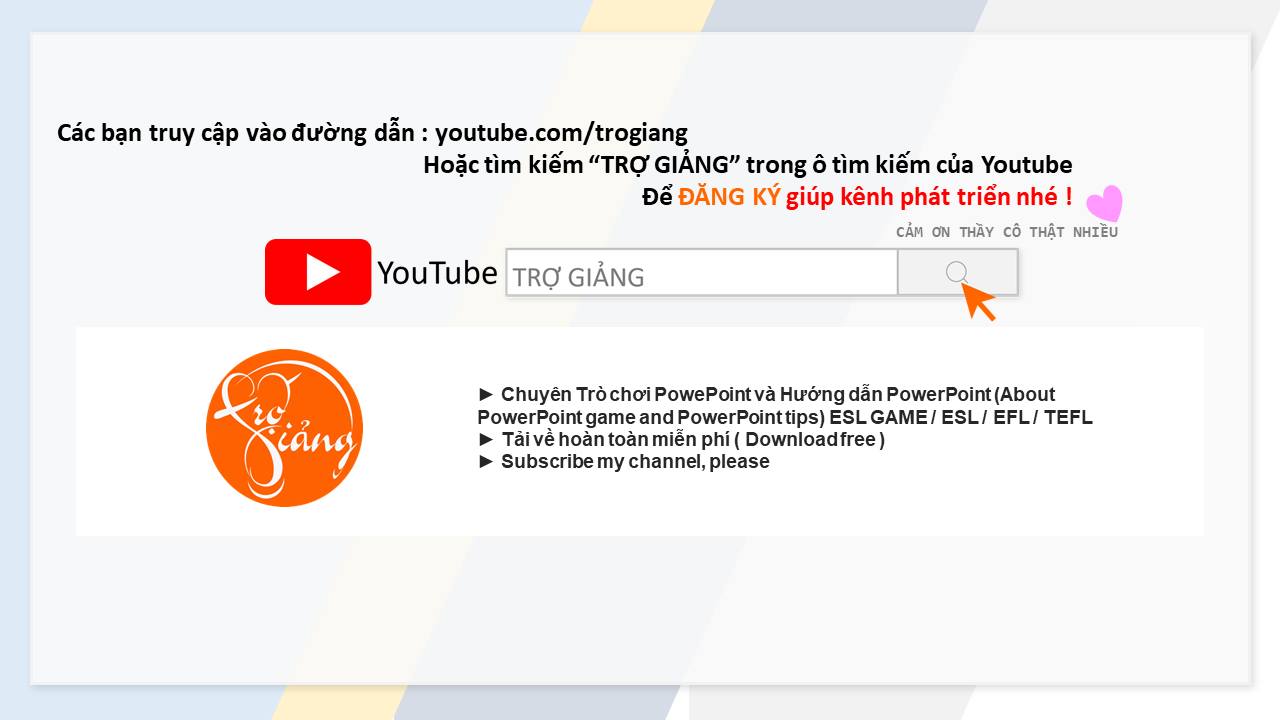